Reflections
Photographic Exploration
water
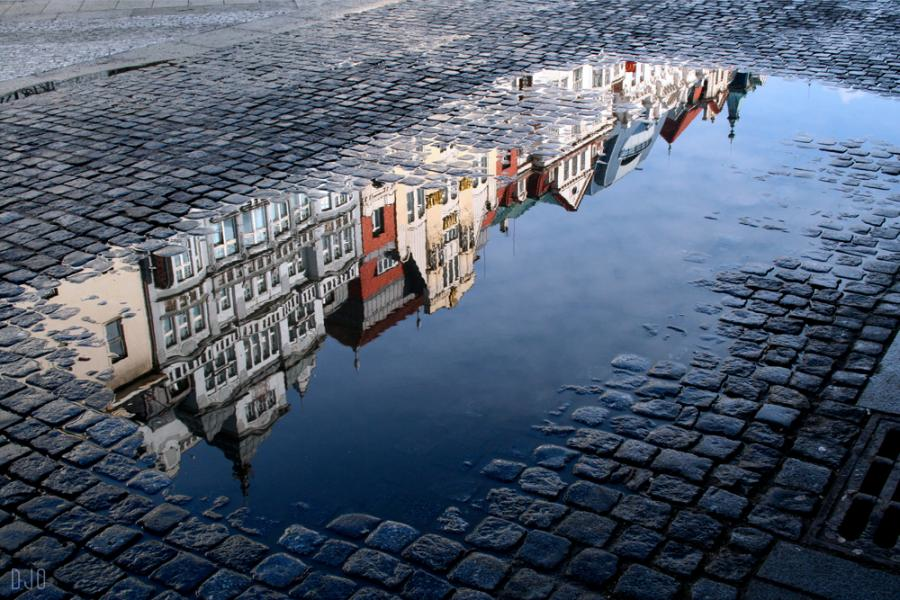 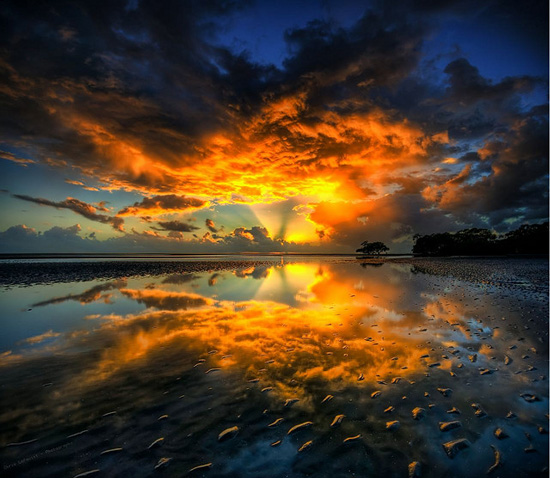 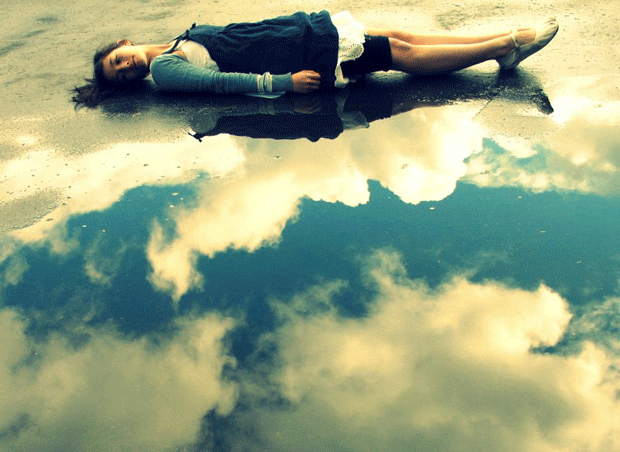 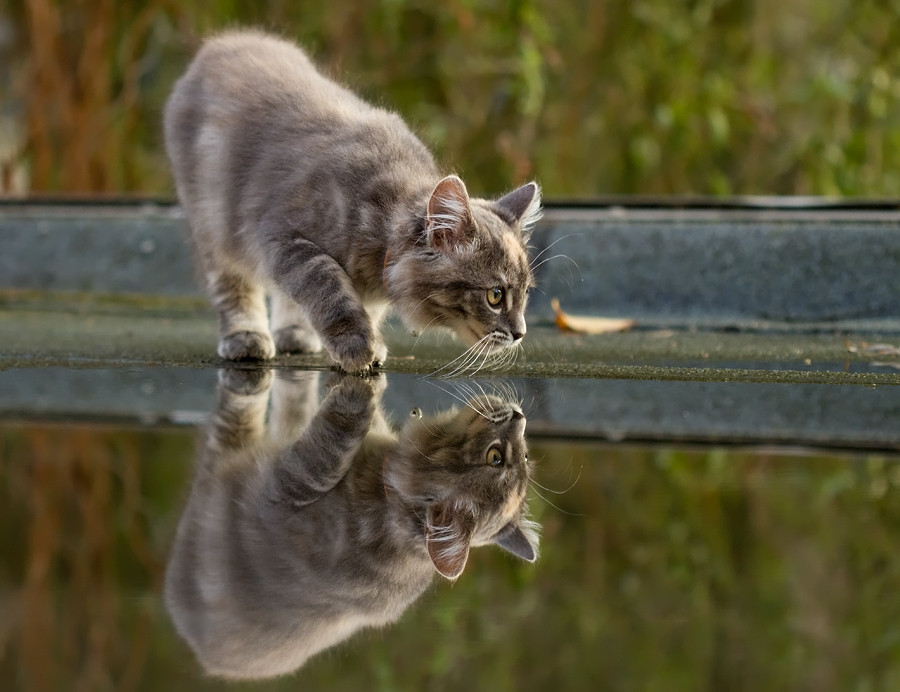 mirrors
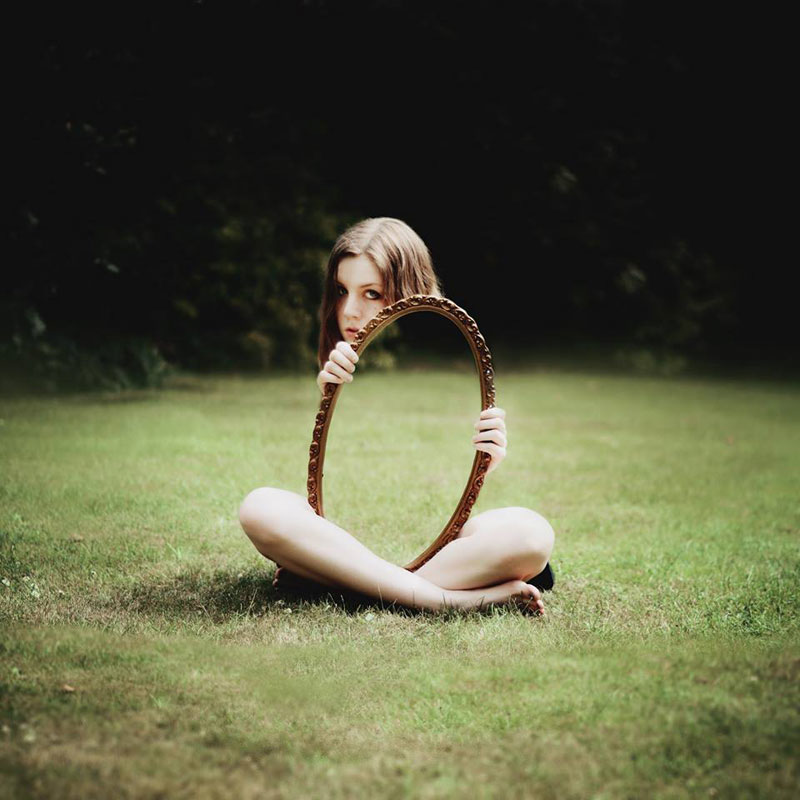 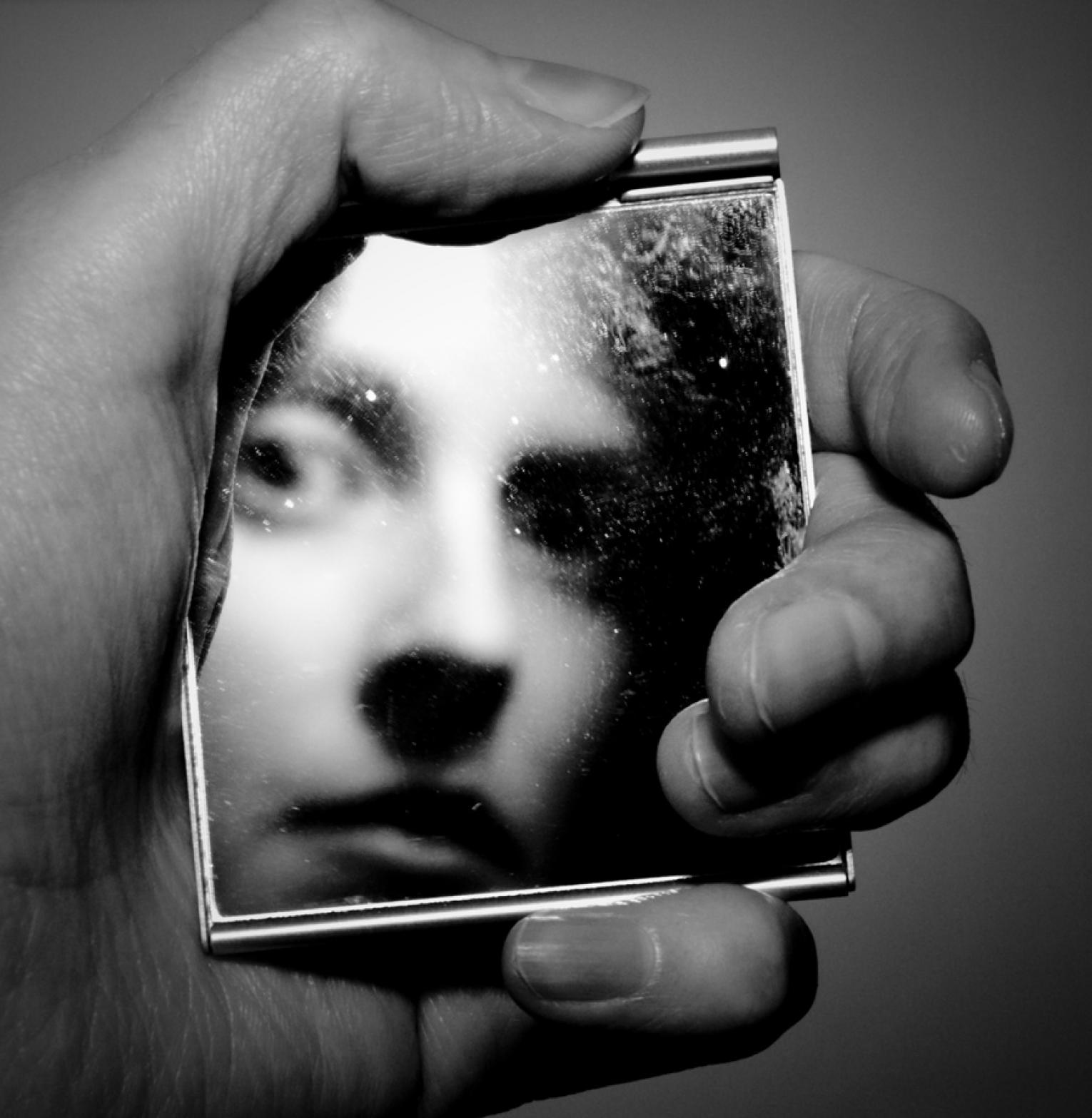 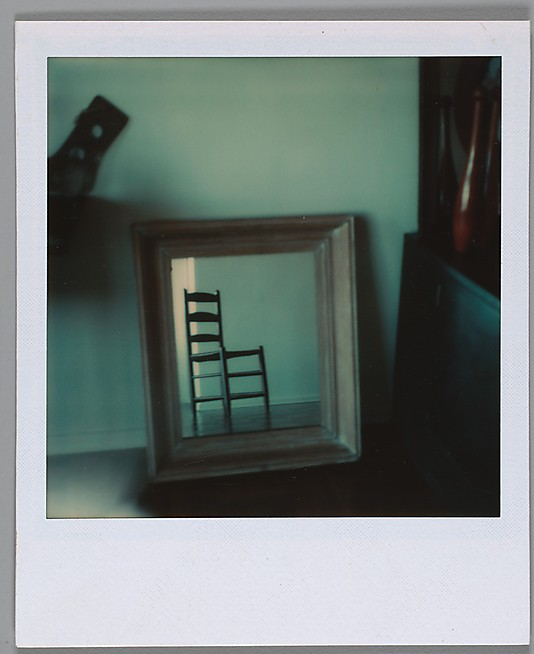 surfaces
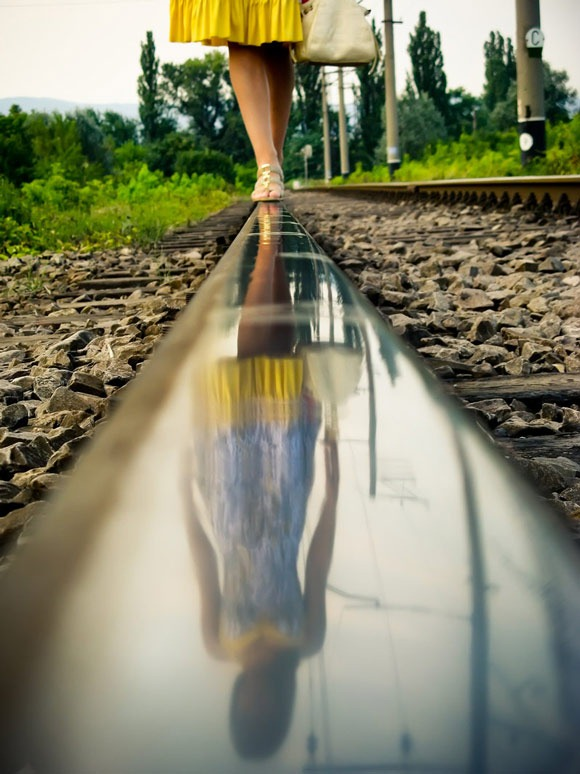 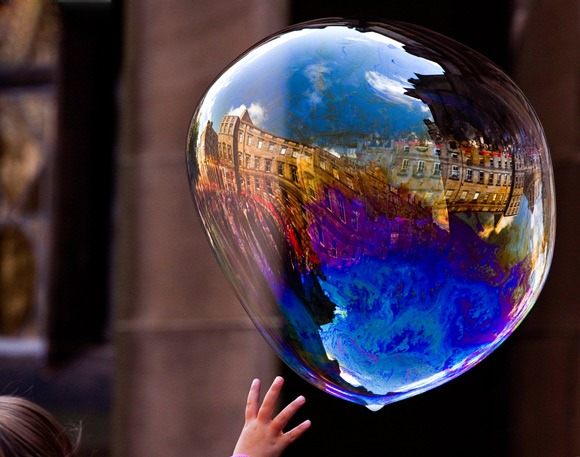 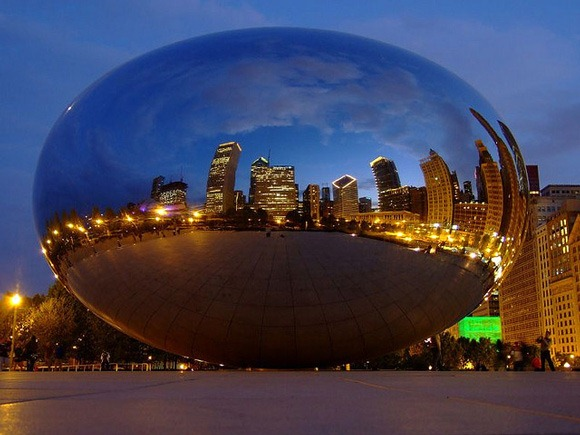